Подготовка специалистов по направлению «Государственное и муниципальное управление» в рамках дополнительных образовательных программ
Евсеев Валерий Александрович, 
	к.ф.н., директор Центра кадрового резерва Высшей школы экономики, управления и 	права САФУ имени М.В. Ломоносова
Лупачева Светлана Валерьевна, 
	к.э.н., заместитель директора Высшей школы экономики, управления и права САФУ 	имени М.В. Ломоносова
Система повышения квалификации муниципальных служащих
Период с 2002 по 2020 гг. повысили квалификацию 3846 муниципальных служащих 
Ежегодно для муниципальных служащих реализуется от 6 до 10 программ
Преимущества:
2
Программы реализованные в 2020 году
3
Вызовы и предложения
4
ДОПОЛНИТЕЛЬНАЯ ПРОФЕССИОНАЛЬНАЯ ПРОГРАММА ПРОФЕССИОНАЛЬНОЙ ПЕРЕПОДГОТОВКИ 
«Управление развитием муниципального образования»
Интересы работодателя
Новые компетенции
Практические навыки
Кадровый резерв
5
Логика программы
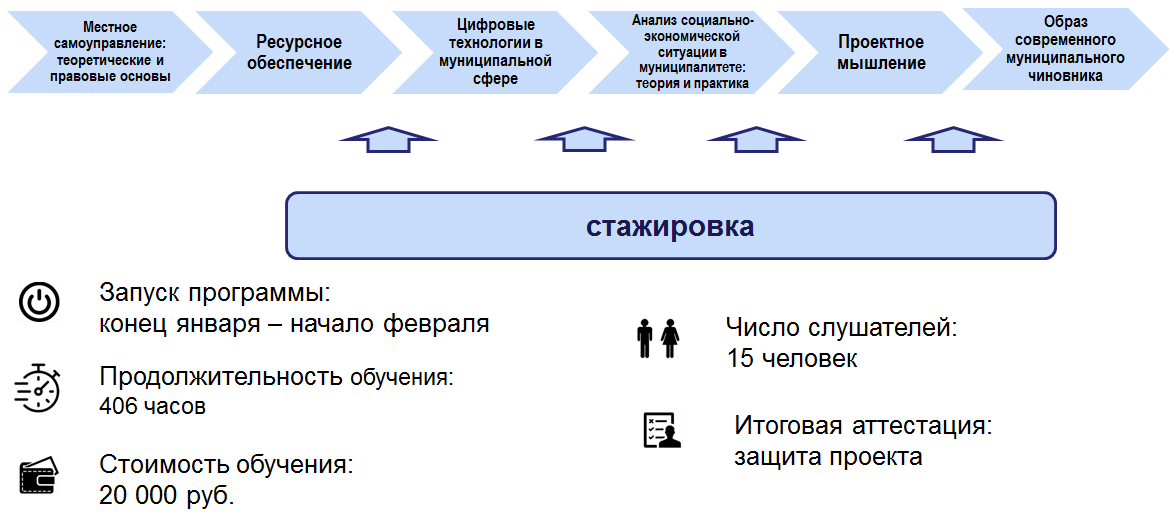 6
Содержание программы
Местное самоуправление: теоретические и правовые основы
Ресурсное обеспечение
Цифровые технологии в муниципальной сфере
Анализ социально-экономической ситуации в муниципалитете: теория и практика
Проектное мышление
Образ современного муниципального чиновника
7
Контакты
Центр кадрового резерва 

Адрес: г.Архангельск, наб.Сев.Двины, д.54 корп.1, каб 102
Сайт: https://narfu.ru/hseml/
E-mail: v.evseev@narfu.ru
Телефон: +7 (8182) 20-84-54
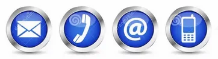 8